Toán
Kiểm tra bài cũ:
7yến =………kg
       4tạ  =………kg
9tấn    =………kg
3yến6kg =………kg
70
9000
36
400
Thứ năm ngày 30 tháng 9 năm 2021Toán
Bảng đơn vị đo khối lượng
ÔN CÁC ĐƠN VỊ ĐO ĐÃ HỌC
NHẬN BIẾT ĐỀ-CA-GAM HÉC-TÔ-GAM
LẬP BẢNG ĐƠN VỊ ĐO KHỐI LƯỢNG
Ôn các đơn vị đo đã học
tấn
gam
tạ
ki-lô-gam
yến
Nhận biết về đề-ca-gam, héc-tô-gam
Để đo khối lượng các vật nặng hàng chục, hàng trăm gam,người ta còn dùng những đơn vị: 
                  đề-ca-gam, héc-tô-gam
   Đề-ca-gam viết tắt là dag
   Héc-tô-gam viết tắt là hg
1dag = 10g
1hg   = 10dag
1hg   = 100g
BẢNG ĐƠN VỊ ĐO KHỐI LƯỢNG
Lớn hơn ki-lô-gam
Ki-lô-gam
Nhỏ hơn ki-lô-gam
tấn
tạ
yến
kg
hg
dag
g
1tấn
1tạ
1yến
1kg
1hg
1dag
1g
=10yến
=10tạ
= 10kg
= 10hg
=10dag
=10g
=100kg
=1000kg
= 1000g
=100g
Mỗi đơn vị đo khối lượng đều gấp 10 lần đơn vị bé hơn, liền nó.
Luyện tập
Bài 1.Viết số thích hợp vào chỗ chấm:
10
1 dag =       g
1 hg =       dag
10
1
10 g =       dag
1
10 dag =     hg
3 kg =       hg
40
30
4 dag =       dag
7000
7 kg =           g
8 hg =       dag
80
2300
2 kg 300 g =             g
2030
2 kg 30 g =            g
Bài 2: Tính
575g
1 356 hg
452hg x 3 =
380g + 195g =
768hg : 6 =
128 hg
928dag – 274dag =
654 dag
Bài 3:
>
<
?
=
5dag  ………  50g                              
 50 g    
8tấn  …….   8100kg
……..kg
=
4tạ30kg  ………  4tạ3kg
   …..kg                …..kg
 3tấn500kg  …  3500kg          
   …..kg
Bài 4: Có 4 gói bánh, mỗi gói cân nặng 150g và 2 
gói kẹo, mỗi gói cân nặng 200g. Hỏi có tất cả mấy ki-lô-gam bánh và kẹo
Bài giải
Tóm tắt:
Có: 4 gói bánh
    2 gói kẹo
4 gói bánh cân nặng là:
600 (g)
150 x 4 =
150g
1 gói bánh :
2 gói kẹo cân nặng là:
200 x 2 =
400 (g)
1 gói kẹo :
200g
Cả bánh và kẹo nặng là:
Tất cả :  … g ?
600 + 400 =
1000 (g)
1000g = 1kg
Đáp số: 1kg
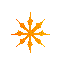 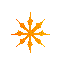 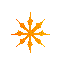 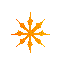 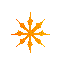 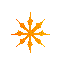 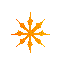 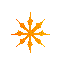 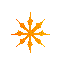 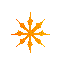 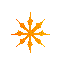 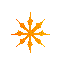 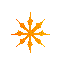 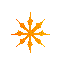 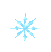 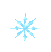 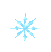 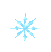 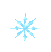 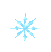 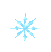 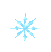 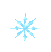 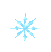 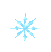 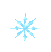 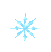 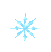 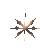 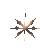 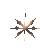 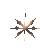 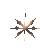 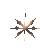 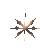 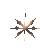 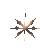 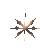 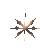 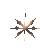 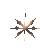 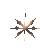 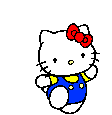 ĐI TÌM KHO BÁU
                    Bạn chọn du thuyền nào? Bạn phải vượt 
              qua thử thách đấy. Chúc bạn thành công !!!
tấn, tạ, yến
hg, dag, g
kg
Mỗi đơn vị đo khối lượng đều gấp 10 lần
đơn vị bé hơn liền nó.
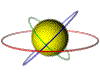 3
2
Hoan hô!Các bạn
rất giỏi !
Nêu những đơn vị đo khối lượng
lớn hơn kg ?
Nêu mối quan hệ giữa hai đơn
 vị đo khối lượng liền nhau.
Nêu những đơn vị đo khối 
lượng bé hơn ki-lô-gam?
Để đo khối lượng một con gà 
người ta dùng đơn vị đo nào?
1
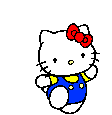 4
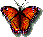 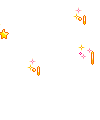 Dặn dò
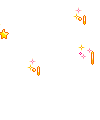 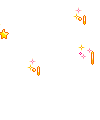 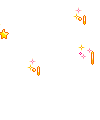 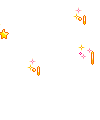 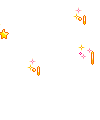 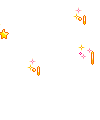 Học thuộc bảng đơn vị đo khối lượng
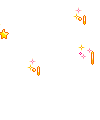 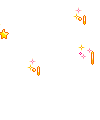 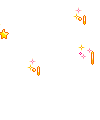 Chuẩn bị bài sau
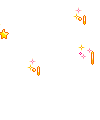 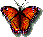 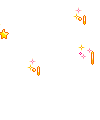 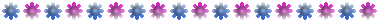 CHÚC CÁC EM CHĂM NGOAN, HỌC GIỎI
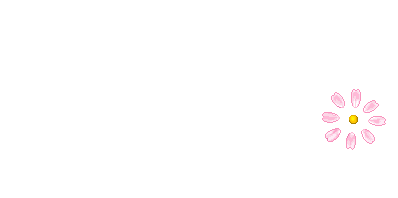 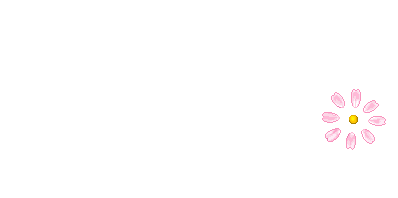 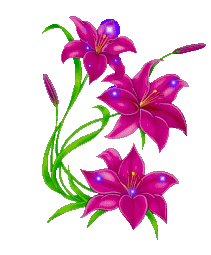 Good bye!
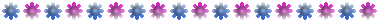